IT Wiring
 综合布线
Agenda
Overview
Background and Requirement
System Design
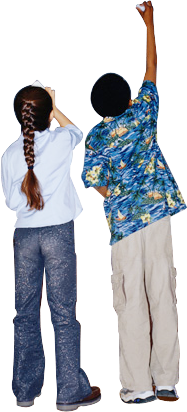 Project Schedule
BOM and Product Introduction
ITR Brief Introduction
Overview
EUROIMMUN is planning to build a new plant in Tianjin China.

The whole of IT infrastructure is scheduled to design in two stages.

Stage I: Main parts of IT infrastructure that include but not limited to IT Room, CCTV System, Access Control System, Electric Fence and Backbone of Cabling System.

Stage II: Rest parts of IT infrastructure that include but not limited to Data Network System, Wireless Network System, Communication System and Rest Parts of Cabling System.

Goal
The foundation of IT infrastructure must be done in Stage I, the security men can be working.
Aerial View of New Plant of EUROIMMUN
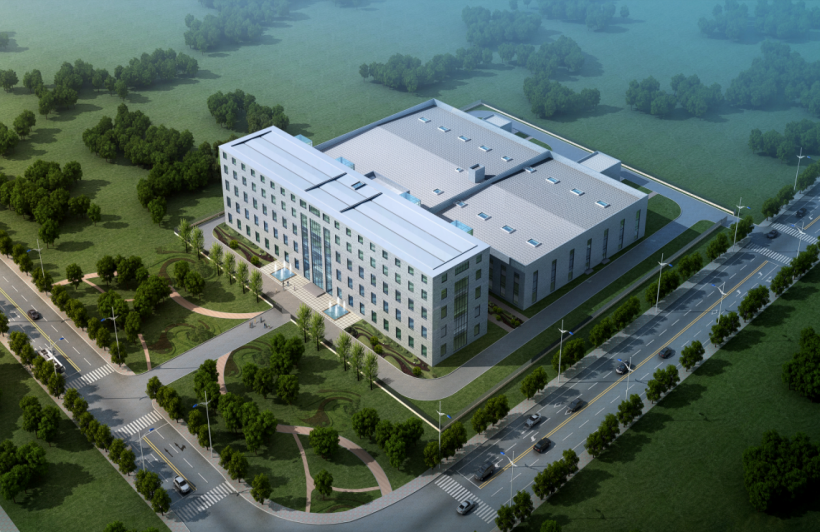 Agenda
Overview
Background and Requirement
System Design
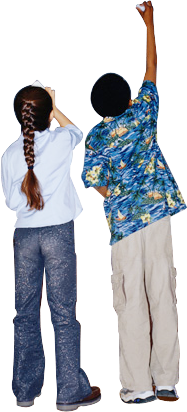 Project Schedule
BOM and Product Introduction
ITR Brief Introduction
The Whole of Layout of New Plant
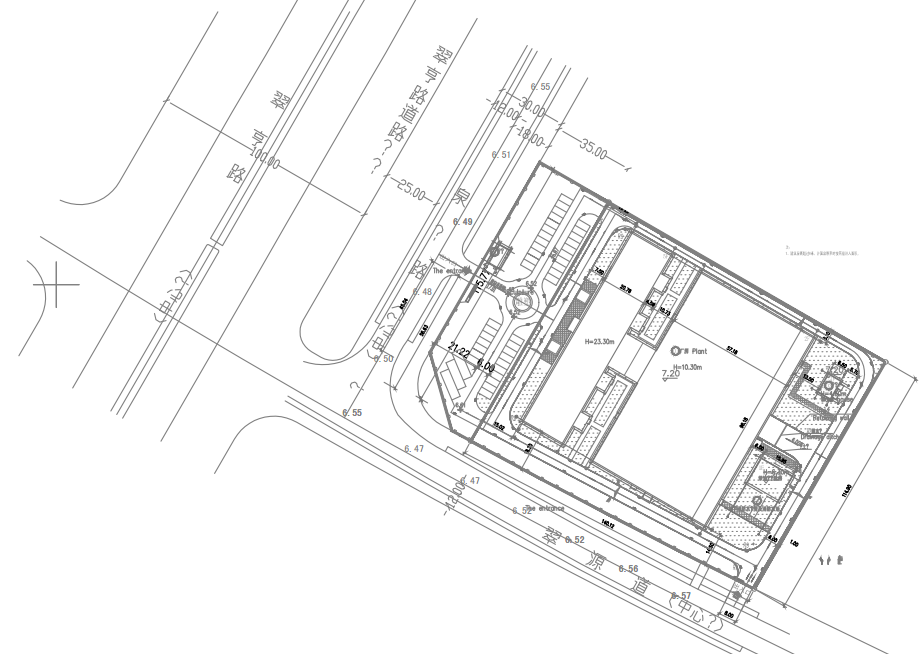 There are four areas in this new plant which include Parking, Office, Workshop and Warehouse.
: Guard room
: Parking Area
: Office Building Area
: Workshop Building Area
: Warehouse Area
Note:
Warehouse Area is not included in this design.
Sectional Elevation of New Plant
Outdoor
1.Parking Area
Indoor
1.Guard Room
   - Total of one room.
2.Office Building Area
   - Total of five floors.
   - Total of 13110m2, each floor is 95m x 27.6m.
   - Each floor high is 5m.
3.Workshop Building Area
   - Total of two floors.
   - Total of 10868m2, each floor is 96m x 56.6m.
   - Each floor high is 5m.
4.Warehouse Area
   - N/A.
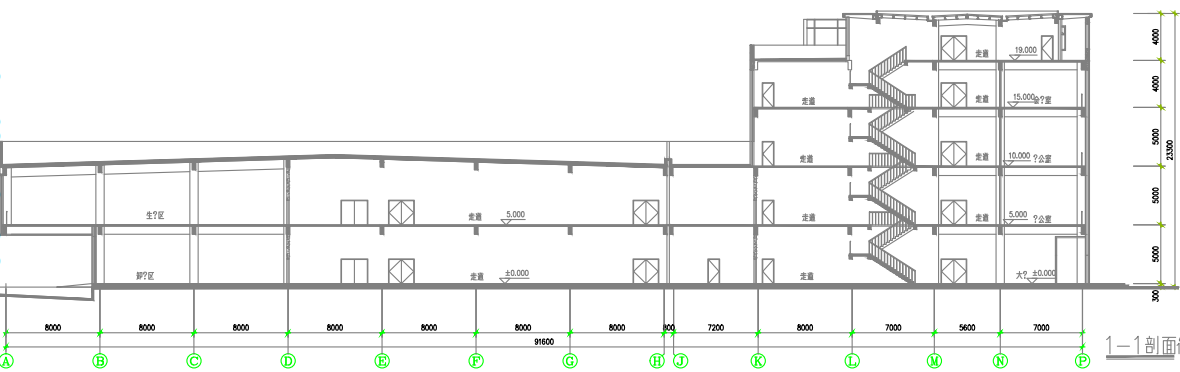 Layouts of Office and Workshop Areas
Office Building Area - F1
&
Workshop Building Area - F1
Office Building Area - F2
&
Workshop Building Area - F2
Office Building Area - F3
&
Workshop Building Area - F2 Roof
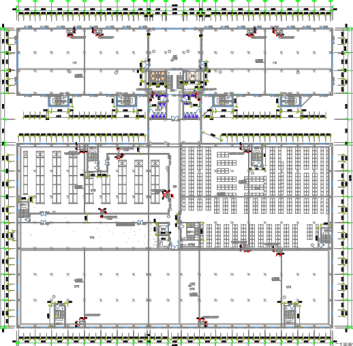 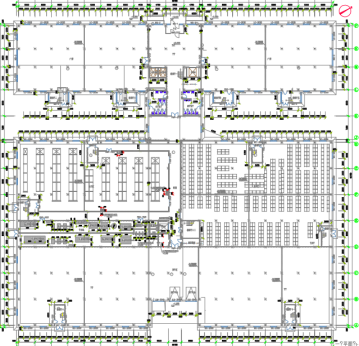 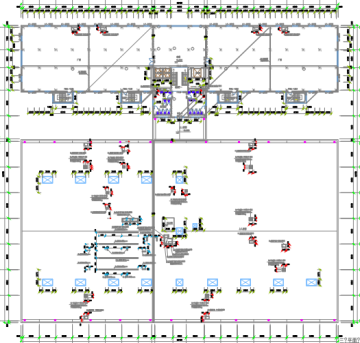 Office Building Area - F4
Office Building Area - F5
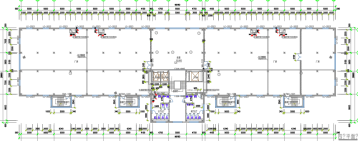 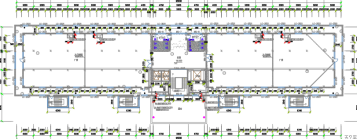 Requirement
EUROIMMUN requested for proposal of IT infrastructure for all areas except warehouse in this project.

This request is only for Stage I.

IT infrastructure consists of seven parts in Stage I.
IT room building
CCTV system
Access control system
Cabling system (Backbone and used for CCTV & ACS)
Raceway of Cabling system
Network system (Used for CCTV & ACS)
Electric fence system
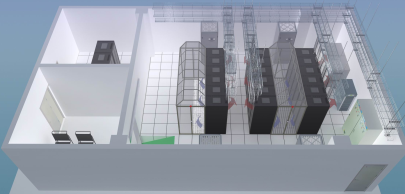 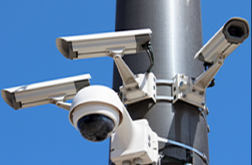 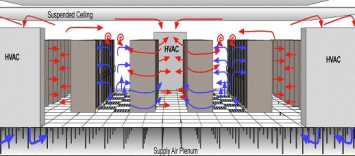 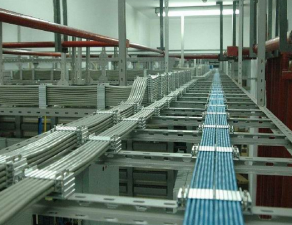 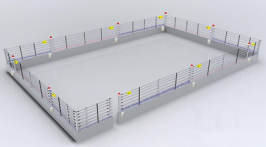 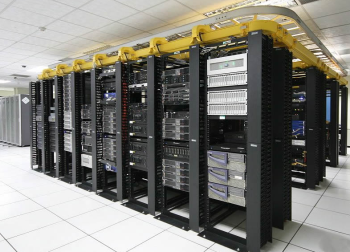 Agenda
Overview
Background and Requirement
System Design
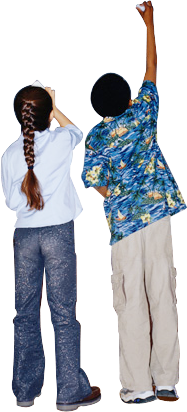 Project Schedule
BOM and Product Introduction
ITR Brief Introduction
Overview of Design
Based on requirements of Stage I, we have designed the whole of IT infrastructure including seven parts as below:
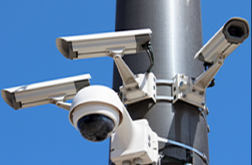 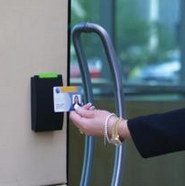 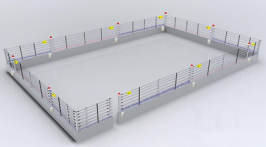 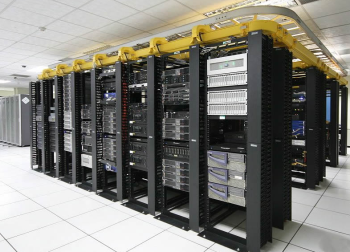 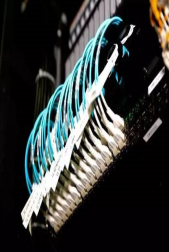 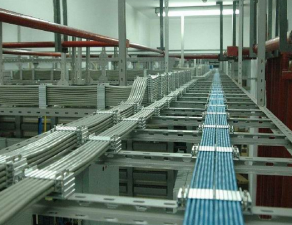 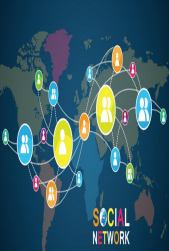 01
02
03
04
05
06
07
IT Room Building
CCTV
System
Access Control
System
Cabling
System
Raceway
Network
System
Electric Fence
System
1.1 Decoration
1.2 Power supply
1.3 UPS
1.4 Air-condition
1.5 EMS
1.6 Fire protection
2.1 IP cameras
2.2 Video 1080p
2.3 Two months records
3.1 IP controllers
3.2 Fingerprint + IC reader
4.1 Cat6 UTP
4.2 Backbone: ring + star
4.3 Backbone: 10G OM3 multimode fiber
5.1 Up-line pulling
5.2 Galvanized metal raceway
6.1 Two layers
6.2 Single 1G multimode fiber uplink
6.3 100M RJ45 port POE access
7.1 Alloy cable
7.2 Six-line fence
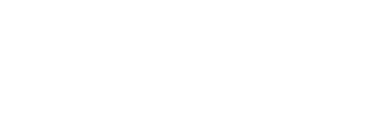 IT INFRASTRUCTURE
(STAGE I)
IT Room Building
1
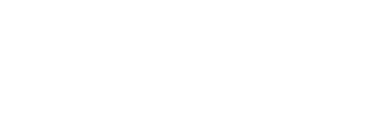 Overview of Design of IT Room Building
IT room as MDF is located at fourth floor in Office Building Area.
IT room is about 50m2.

The IT room building consists of six parts as below:
Decoration.
Power supply.
UPS.
Air-condition.
EMS.
Fire protection.
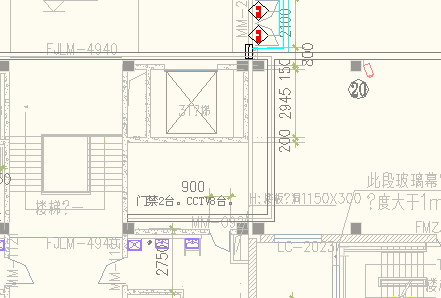 IT Room
Design of Layout and Decoration
Decoration

Main components include:
Brand: All local.
 Ground
 Wall
 Raised floor
 Ceiling
 Lighting
 Door
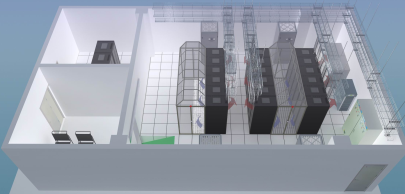 Layout Example
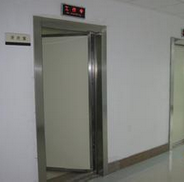 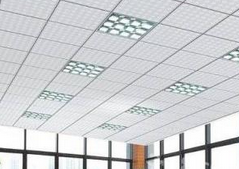 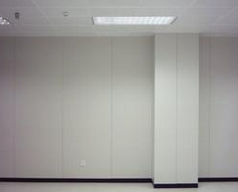 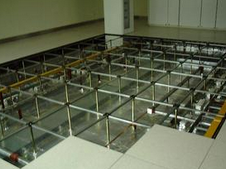 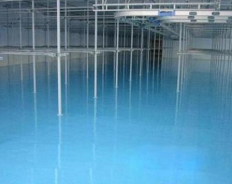 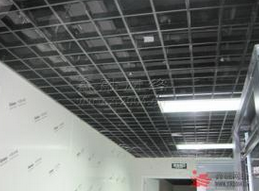 Ground
Wall
Raised Floor
Ceiling
Lighting
Door
Design of Power Supply
Power Supply

Main components include:
Brand: Almost all local, only breakers are Schneider.
 Power distribution box x 1
  - Voltage: 380V in, 380V out
  - Current: 300A in, 250A out
 Output breaker
  - 63A x 4 (for Air-condition)
  - 32A x 3 (for UPS)
  - 16A x 18 (for Rack)
  - 10A x 6 (for Normal)
 PDU
  - 8 ports, C13-C14, 10A
  - Two PDU for each rack
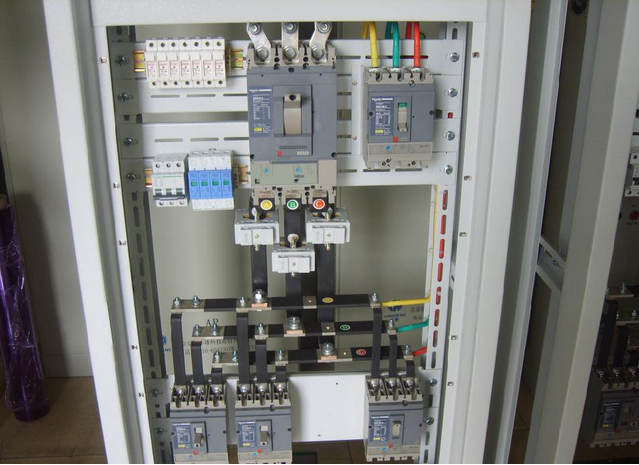 Design of UPS
UPS

Main components include:
Brand: Emerson.
 150KVA modular UPS x 1 (30KVA modules in Stage I)
 Battery box x 1
 12V/120AH battery x 32 (1 hour backup time)
 SNMP management card x 1

Note:
We recommend that all of UPS and Batteries must be placed at first floor because of the over-weight.
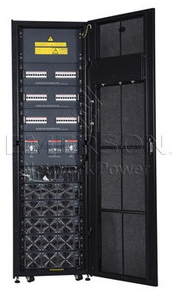 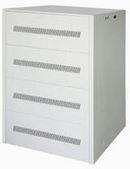 Design of Air-Condition
Air-Condition

Main components include:
Brand: Emerson and Dakin.
 Primary AC x 1
  - Emerson
  - 30KW wind cooling
  - Constant temperature and humidity
  - Down-supply air
  - Auto reboot when repower
 Standby AC x 1
  - Dakin
  - 8.5KW (3P) wind cooling
  - Horizontal-supply air
  - Auto reboot when repower

Note:
We recommend that all of outdoor units of air-conditions must be placed at first floor because of the water-leakage.
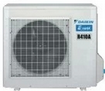 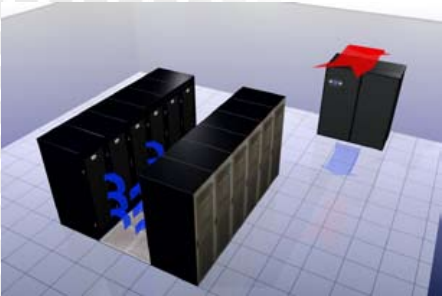 Design of EMS
EMS

Main components include:
Brand: Emerson.
 Monitoring appliance x 1
 Temperature & Humidity sensor x 6
 Fluid sensor x 4
 Alarm: E-mail, SMS, acousto-optic
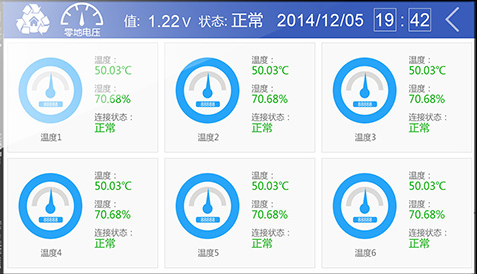 Design of Fire Protection
Fire Protection

Main components include:
Brand: Local.
 FM200 x 1
 Heptafluoropropane gas x 128KG
 Optical smoke detector x 2
 Heat detector x 2
 Alarm: Acousto-optic
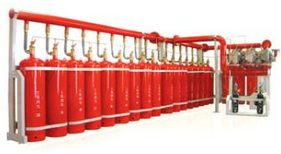 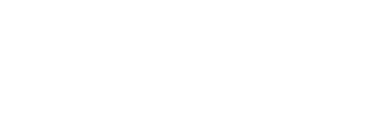 IT INFRASTRUCTURE
(STAGE I)
CCTV System
2
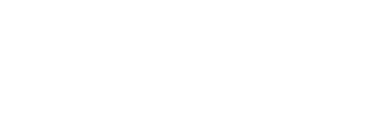 Overview of Design of CCTV System
CCTV system is designed for “office building”, “workshop building” and “outdoor” areas.
All IP cameras with 1080P that they are monitoring key areas as below:
Office and Workshop buildings
The in/out doors (Gun camera)
Elevators (Dome camera)
Outdoor
Parking and main roads (PTZ camera)
Fences (Gun camera)

All cameras of the in/out doors of workshop building are working with passenger flow statistics server.
These cameras can collect passenger flow to help making analysis.
All cameras of fences can set up the virtual fences that could automatically alert to guards if someone 
moves into the virtual fences.
Design of CCTV System
CCTV System

Main components include:
Brand: Either Hikivision or Dahua.
 IP camera (powered by POE switch)
  - 1080p, 300W pixels
  - Dome camera x 3
  - Gun camera x 101
  - PTZ camera x 9
 64-line NVR x 2
 6T HDD x 32 (2 months records by H.265)
 Passenger flow statistics server x 1
 Management software x 1
 6-screen 22’’ TV wall x 1
 Alarm: E-mail, screen popup, acousto-optic

Note:
All monitors and NVRs are authorized to place at guard room by EUROIMMUN administrator.
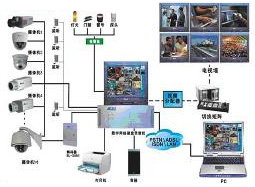 Camera Layout (Key Area Point)
Office Building
Workshop Building
Outdoor
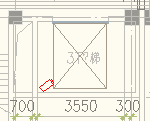 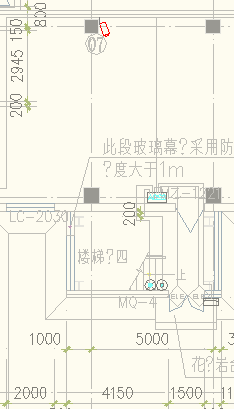 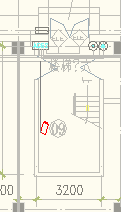 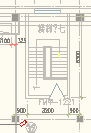 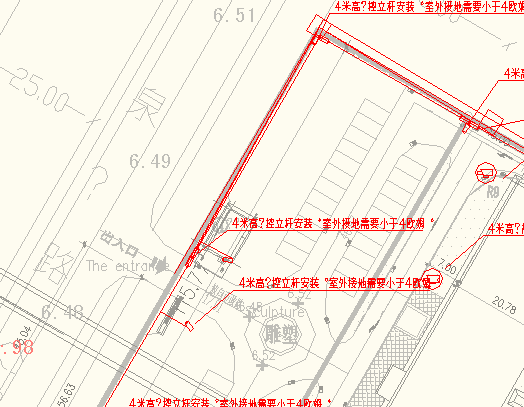 Face to IT room
Elevator
The in/out door
Parking and Main road
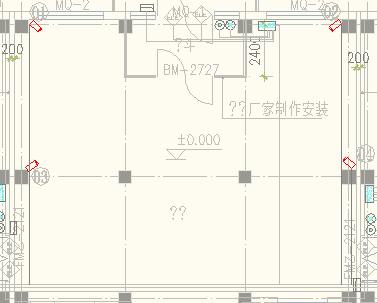 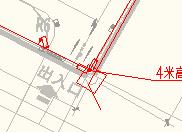 The in/out door
Fence
Camera Layout (All)
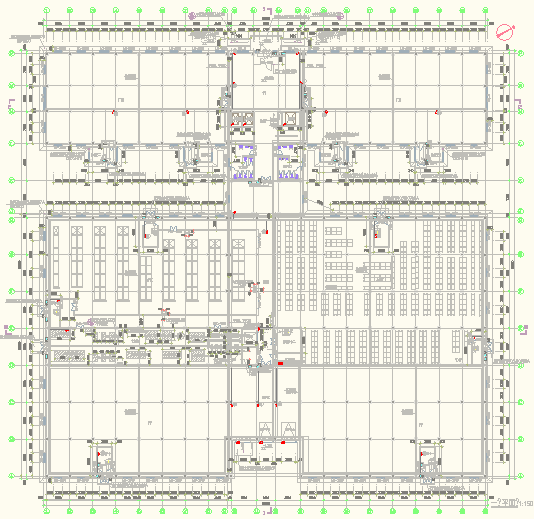 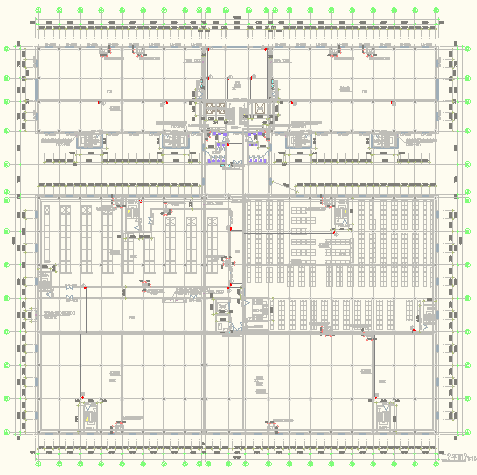 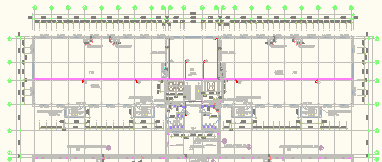 Office Building - F1
Office Building - F2
Office Building - F3
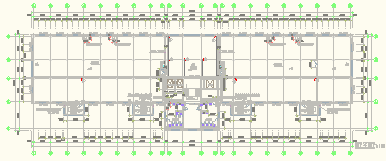 Workshop Building - F1
Workshop Building - F2
Office Building - F4
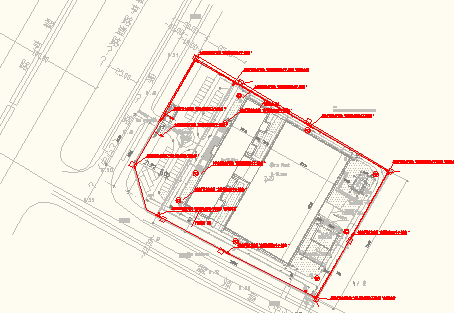 Outdoor
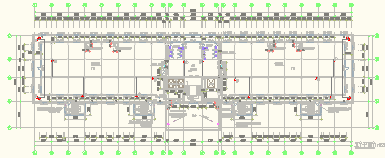 Office Building - F5
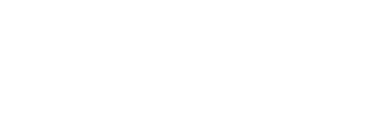 IT INFRASTRUCTURE
(STAGE I)
Access Control System
3
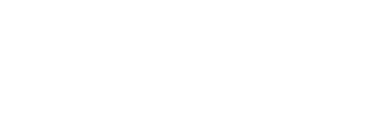 Overview of Design of Access Control System
Access Control system (ACS) is designed for “office building” and “workshop building” areas.
All controllers that they are managed by IP and controlling key areas as below:
Office and Workshop buildings
The in/out doors
Note: Not designed for IT room.

All readers include both of IC and fingerprint identification functions.

Each portal with double door, our design is as below:
- Single door controller x 1
- Double door electromagnetic lock x 1
- Reader x 1 (for in)
- Button x 1 (for out)
Design of Access Control System
Access Control System

Main components include:
Brand: ZKTeco.
 Single door controller x 26
 Double door electromagnetic lock x 26
 Reader x 26 (IC and fingerprint identification)
 Button x 26
 Management software x 1
 Card issuing x 1
 Alarm: E-mail
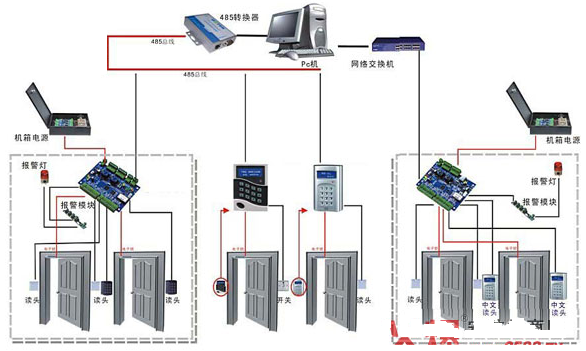 Reader Layout (Key Area Point)
Office Building
Workshop Building
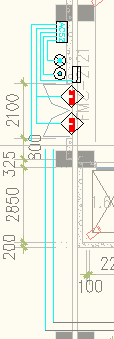 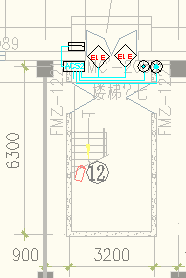 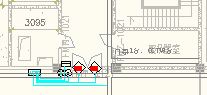 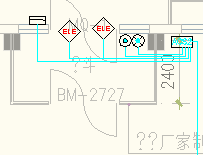 The in/out door
The in/out door
Reader Layout (All)
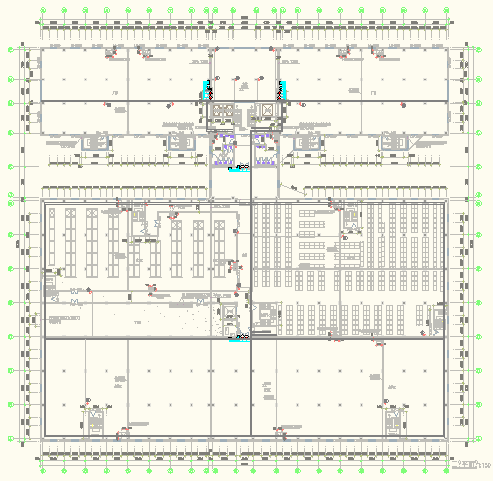 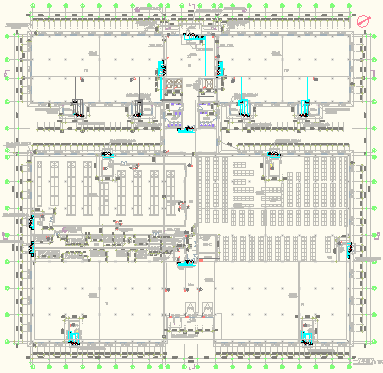 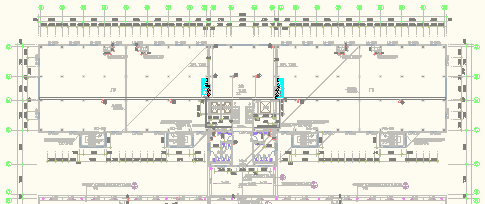 Office Building - F1
Office Building - F2
Office Building - F3
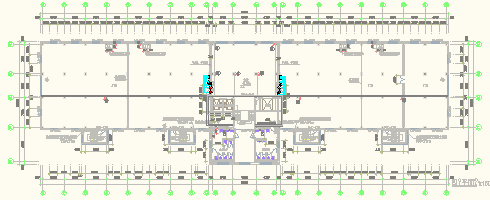 Workshop Building - F1
Workshop Building - F2
Office Building - F4
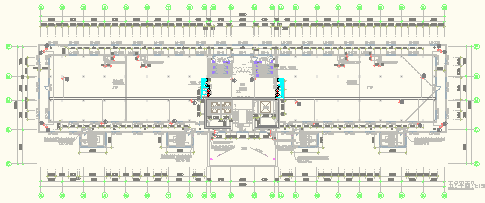 Office Building - F5
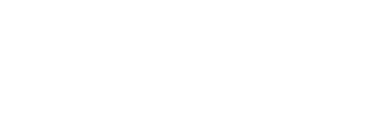 IT INFRASTRUCTURE
(STAGE I)
Cabling System
4
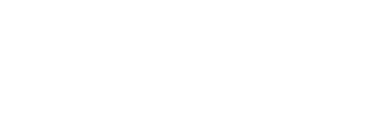 Overview of Design of Cabling System
Cabling system is designed for CCTV system, Access Control system and backbone between MDF and IDFs. Total number of cabling points of CCTV and ACS is 139.

MDF x 1 (located at fourth floor in Office building)
IDF x 8 (five in Office building, two in Workshop building and one in Guard room)

Cabling system consists of five subsystems:
Working area subsystem
Horizontal area subsystem
Equipment area subsystem
Administration area subsystem
Vertical area subsystem

Working area, Horizontal area, Equipment area and Administration area subsystems:
All cabling points are Cat6 UTP.

Vertical area subsystem:
Backbone between MDF and IDFs: uses Ring + Star structures, 12-core 10G OM3 multimode fiber.
Star structure is designed to redundant link 1+1.
Cabling Points Statistics
Cabling Topology
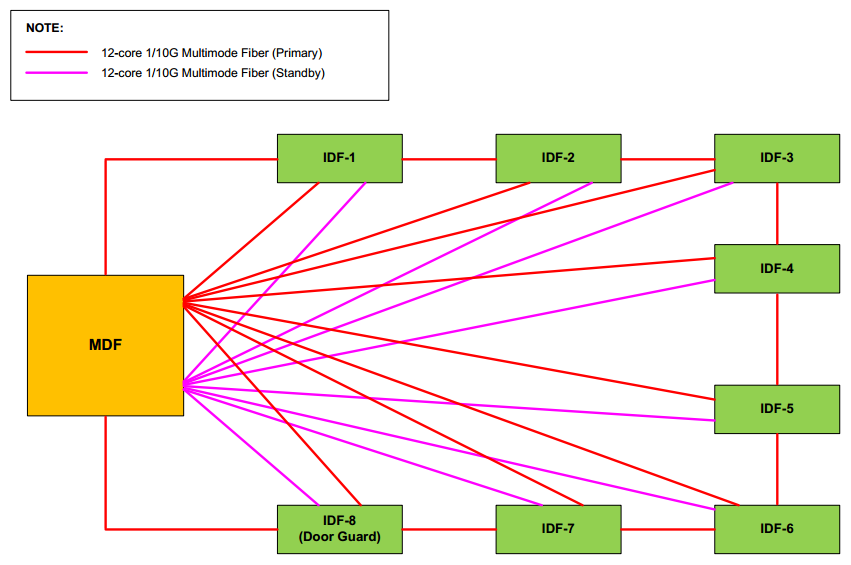 Design of UTP of Cabling System
UTP of Cabling System

Main components include:
Brand: Leoni.
 All Cat6
 RJ45 information module x 139
 2-port faceplate x 139
 X86 box x 139
 2m patch cord x 300
 UTP x 42boxes (305m per box)
 24-port patch panel x 9
 Cable management x 9
 42U rack x 9 (7 in IDFs, 2 in MDF)
 12U rack x 1 (wall-mounted, 1 in IDF of 5th floor)
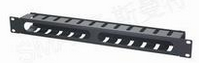 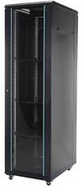 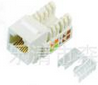 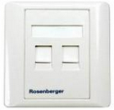 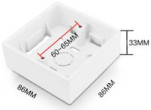 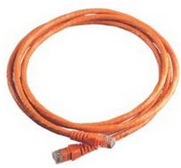 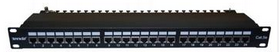 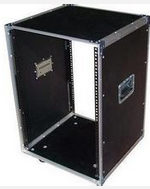 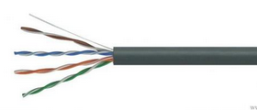 Design of Backbone of Cabling System
Backbone of Cabling System

Main components include:
Brand: Leoni.
 Fiber
  - 1/10G OM3 multimode
  - 12-core
  - 3450m length
 48-core LC patch panel x 13
 Cable management x 13
 3m LC patch cord x 30
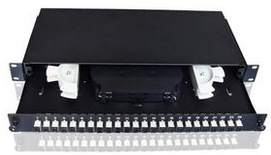 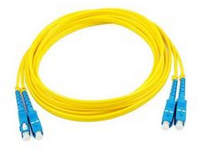 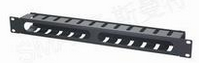 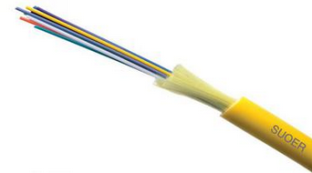 Design of Fiber for Outdoor CCTV
Fiber for Outdoor CCTV

Main components include:
Brand: Leoni.
 For 24 of fence cameras
 Fiber
  - 1/10G OS2 singlemode
  - 6-core
  - 2000m length
 48-core LC patch panel x 1
 Cable management x 1
 3m LC patch cord x 50
 Fiber-to-RJ45 adapter x 48
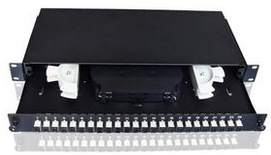 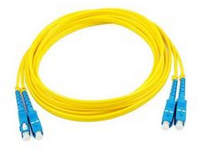 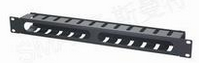 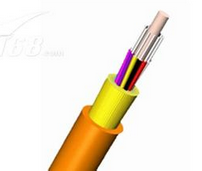 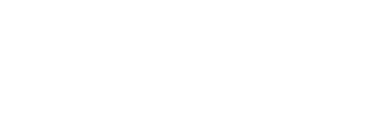 IT INFRASTRUCTURE
(STAGE I)
Raceway
5
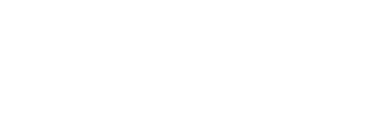 Design of Raceway
Raceway

Main components include:
Brand: Cablofil and Local.
 For IT room
  - Up-line pulling
  - Cablofil, galvanized metal, mesh
  - 300Wx100H
  - 30m length
 For horizontal area
  - Up-line pulling
  - Local, galvanized metal, enclosed
  - 300Wx100H
  - 1665m length
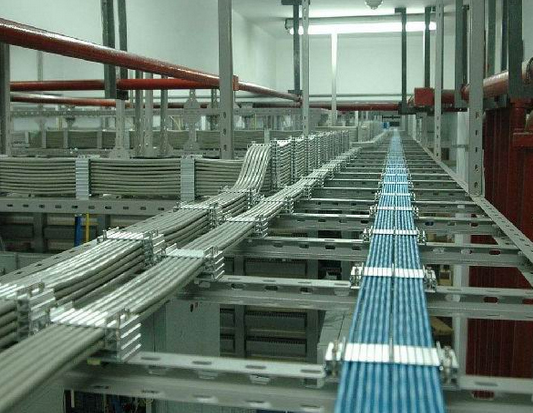 Raceway Layout
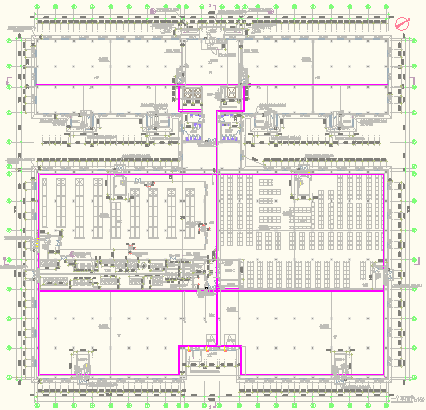 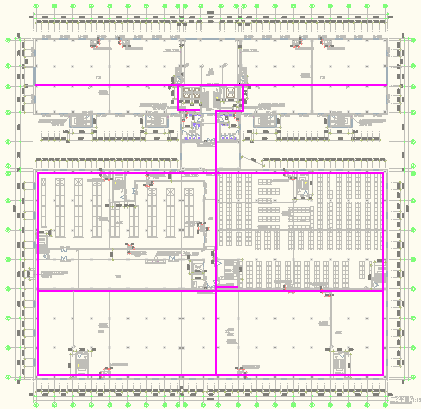 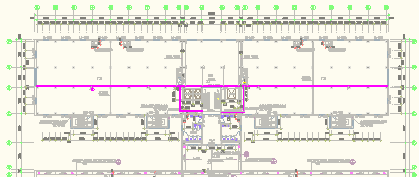 Office Building - F1
Office Building - F2
Office Building - F3
Workshop Building - F1
Workshop Building - F2
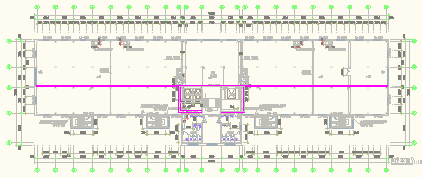 Office Building - F4
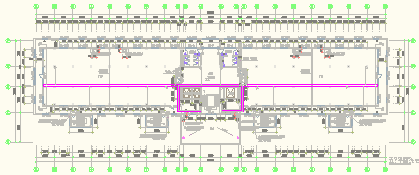 Office Building - F5
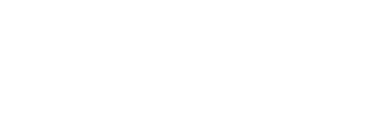 IT INFRASTRUCTURE
(STAGE I)
Network System
6
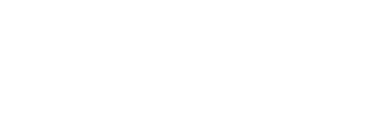 Overview of Design of Network System
Network system is designed for CCTV and Access Control systems.
It consists of two layers:
Core switch
Access switch

All access switches are POE switches which be used for accessing IP cameras and IP controllers, and
could be powered to IP cameras.

Star structure, single core switch, single 1G multimode fiber uplink, 100Mbps RJ45-port access.
Network Topology
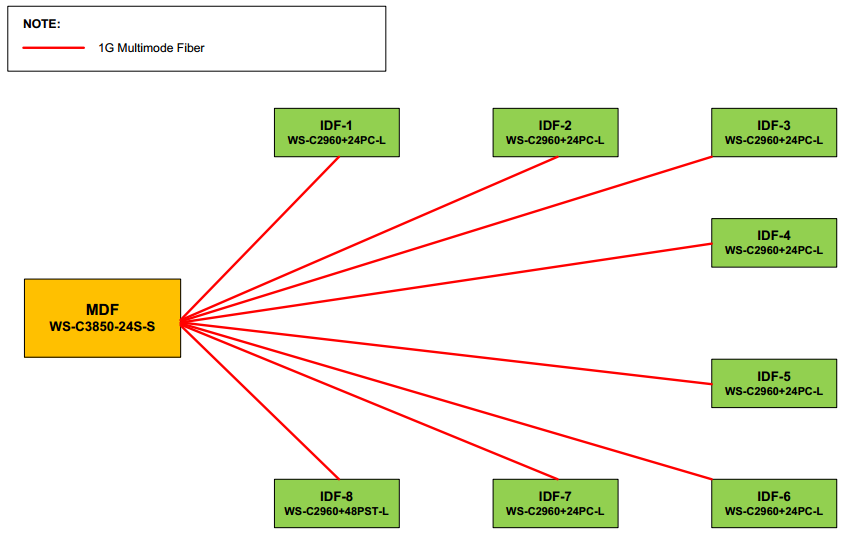 Design of Network System
Network System

Main components include:
Brand: Cisco.
 Core switch x 1
  - Layer 3
  - All ports are 1G
  - 24-port SFP
 Access switch
  - Layer 2
  - RJ45 port access (100M), SFP port uplink (1G)
  - PoE
  - 24-port switch x 7
  - 48-port switch x 1
 1G multimode fiber module x 16
 1G RJ45 port module x 8
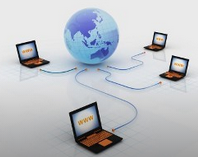 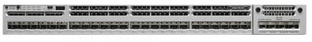 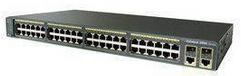 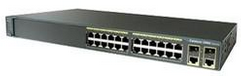 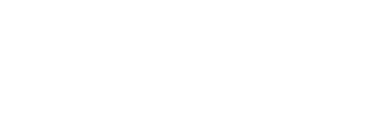 IT INFRASTRUCTURE
(STAGE I)
Electric Fence System
7
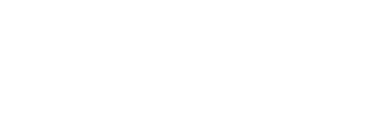 Design of Electric Fence System
Electric Fence System

Main components include:
Brand: Yanrong.
 Alloy cable x 4800m
 Six-line
 Every 75m per zone
 Main controller x 1
 Management software x 1
 Electric fence 2-zone controller x 6
 Electric fence 1-zone controller x 3
 Warning sign x 120
 Alarm: Acousto-optic
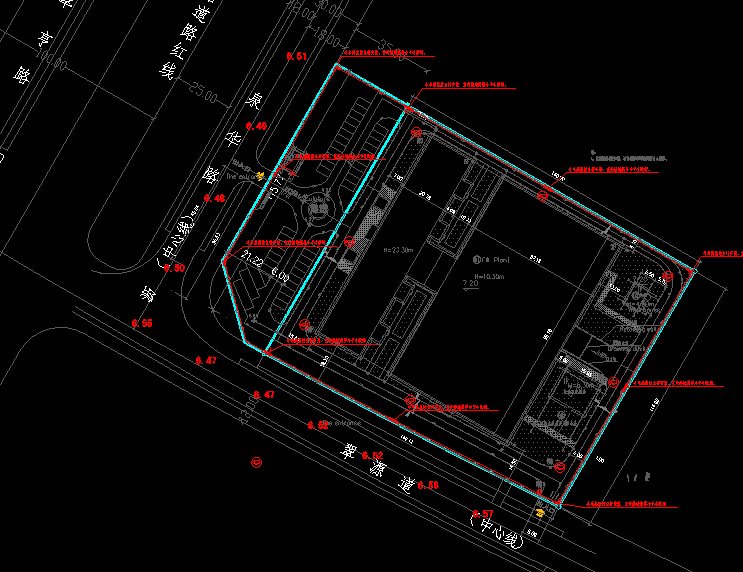 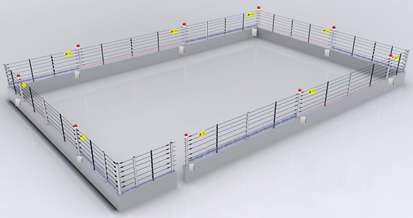 Agenda
Overview
Background and Requirement
System Design
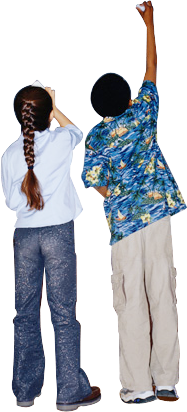 Project Schedule
BOM and Product Introduction
ITR Brief Introduction
Project Schedule
1 day
30 days
30 days
5 days
1. Sign contract.
2. Order and delivery equipment.
3. Installation, configuration and testing.
4. Acceptance
Agenda
Overview
Background and Requirement
System Design
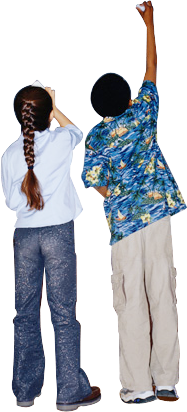 Project Schedule
BOM and Product Introduction
ITR Brief Introduction
BOM
Please see the appendix.
Product Introduction
Please see the appendix.
Agenda
Overview
Background and Requirement
System Design
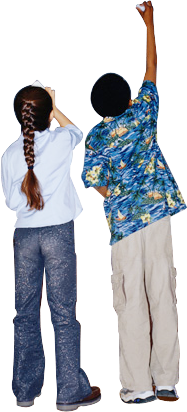 Project Schedule
BOM and Product Introduction
ITR Brief Introduction
Overview
China’s largest and oldest IT turnkey solutions provider, long-term IT-partner in China, for the design, implementation, and ongoing maintenance of their physical IT systems:
Server & Networking
Data Center
Structured Cabling
Physical Security
IT Workplace Management
Voice Systems
Audio-Video
IT Group
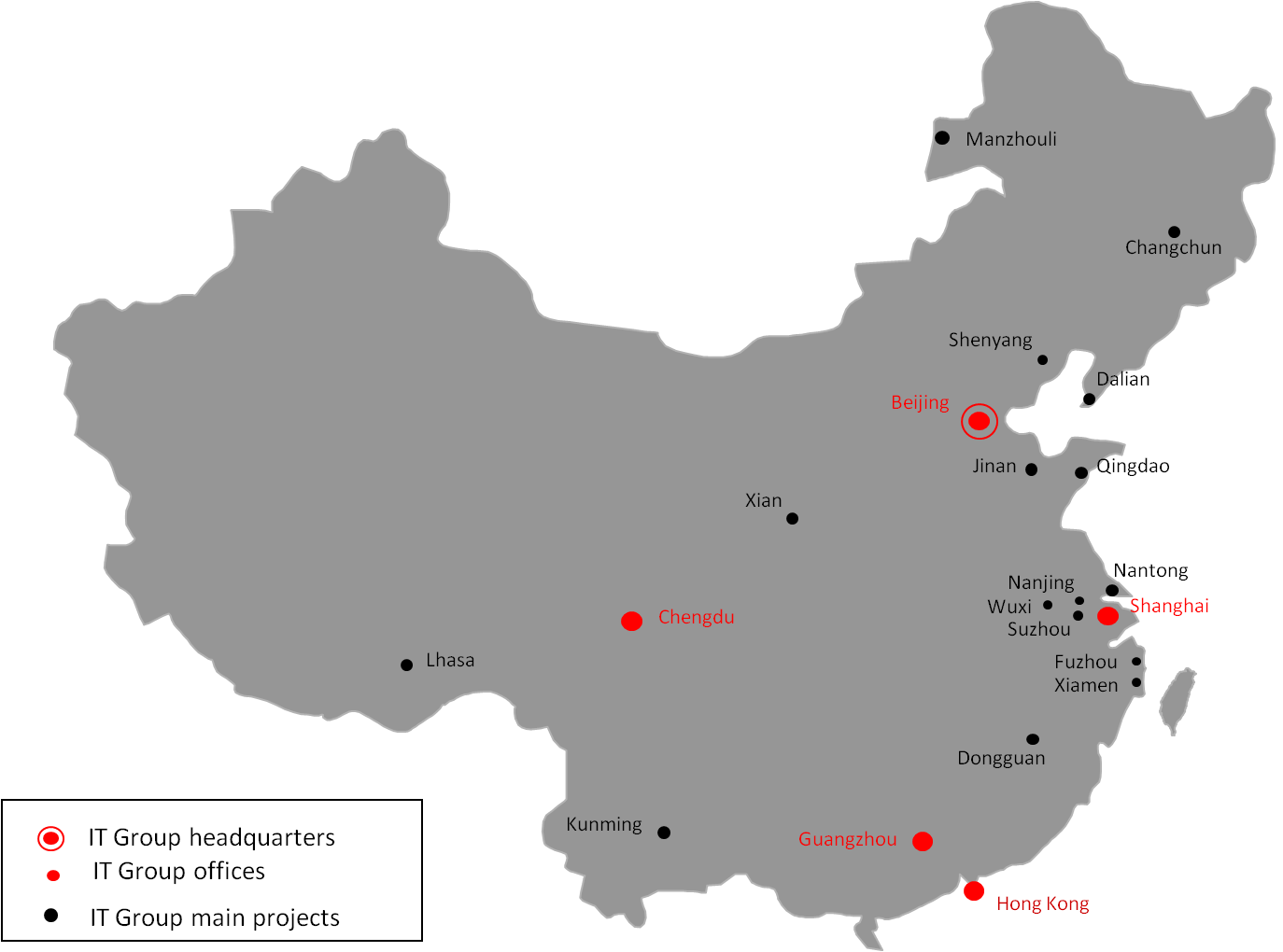 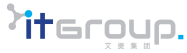 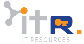 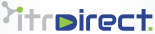 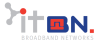 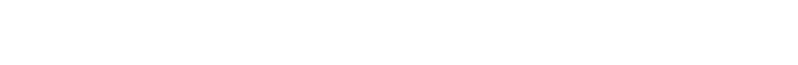 Thank You